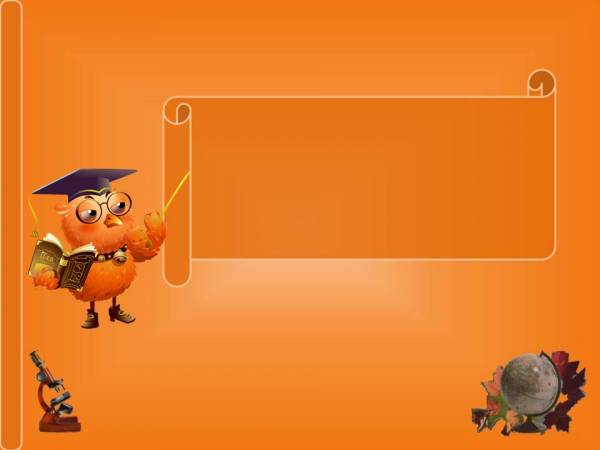 «Формирование экологических представлений детей через проектную деятельность»
Составитель: Барбарина Ольга Александровна, воспитатель 1КК
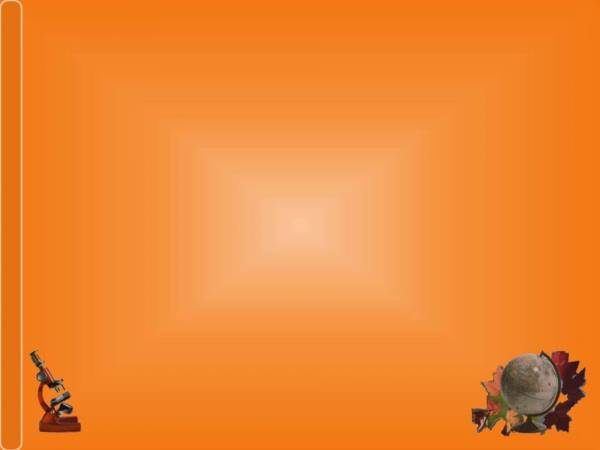 Федеральный государственный образовательный стандарт дошкольного образования направлен на создание условий развития детей дошкольного возраста, открывающих возможности позитивной социализации ребёнка, его всестороннего личностного развития, развития инициативы и творческих способностей на основе сотрудничества со взрослыми и сверстниками и соответствующим дошкольному возрасту видам деятельности.
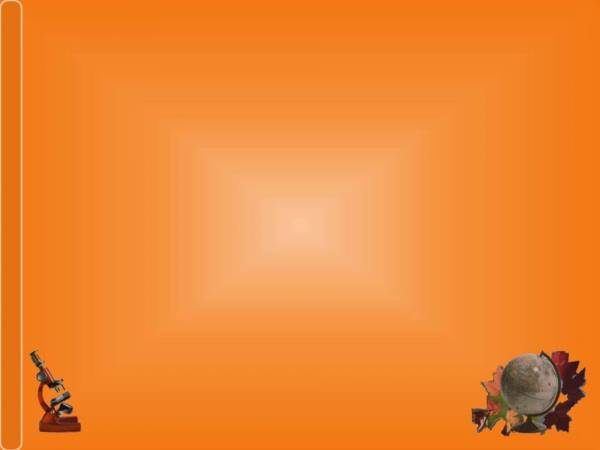 Задачи
Изучить психолого-педагогическую литературу и эффективный опыт работы по данной проблеме.
Создать психолого-педагогические условия, ориентированные на развитие познавательного интереса и творческой самореализации ребенка, через проектную деятельность. 
Разработать программу дополнительного образования по экологическому воспитанию и определить ее эффективность для развития познавательного интереса дошкольников к природе.
Разработать систему педагогической деятельности, ориентированную на повышение компетенции педагогического коллектива и родителей по данной проблеме.
Апробировать в практической деятельности систему детско-родительских проектов экологической направленности с целью активизации родителей в вопросах воспитания и развития детей.
Представить обобщенный опыт работы  по данной проблеме на различные уровни педагогического сообщества.
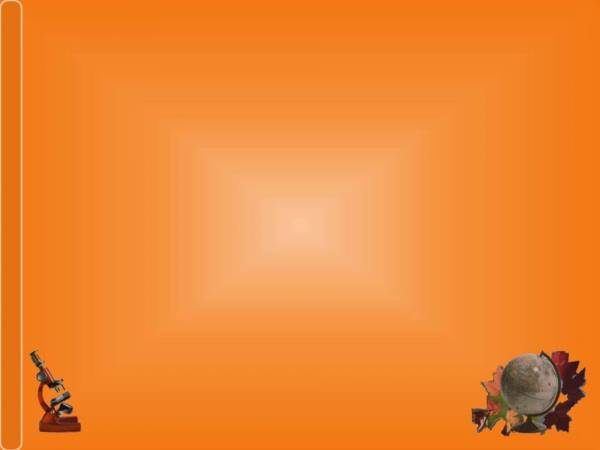 Детское экспериментирование
является условием познавательной  и творческой  активности  старших дошкольников.
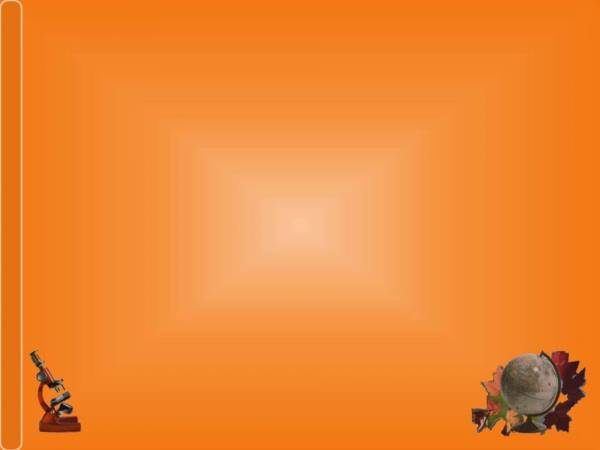 В процессе детского экспериментирования дошкольники учатся:
видеть и выделять проблему;
принимать и ставить цель;
решать проблему;
анализировать объект или явление;
выделять существенные признаки и связи;
сопоставлять различные факты;
выдвигать гипотезы, предположения;
отбирать средства и материалы для самостоятельной деятельности;
осуществлять эксперимент;
делать выводы;
фиксировать этапы действий и результаты графически.
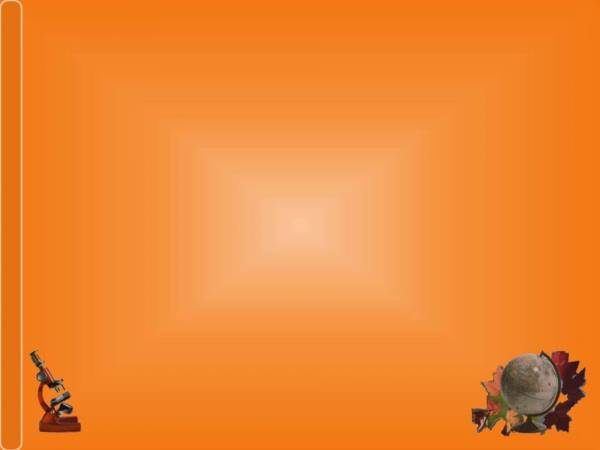 «Вода»
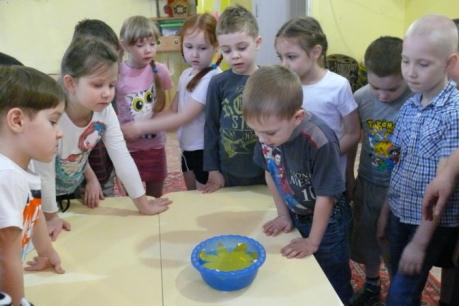 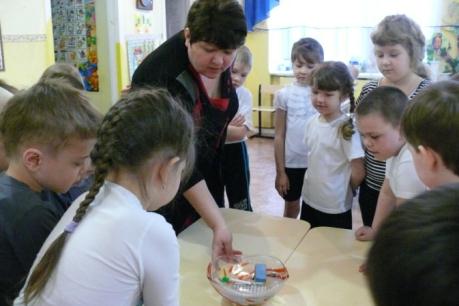 А лепестки то расправились!
Утонет? Нет не  утонет.
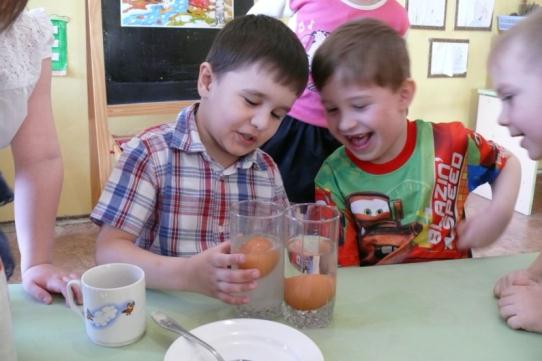 Ух, ты! А в соленой воде яйцо не тонет.
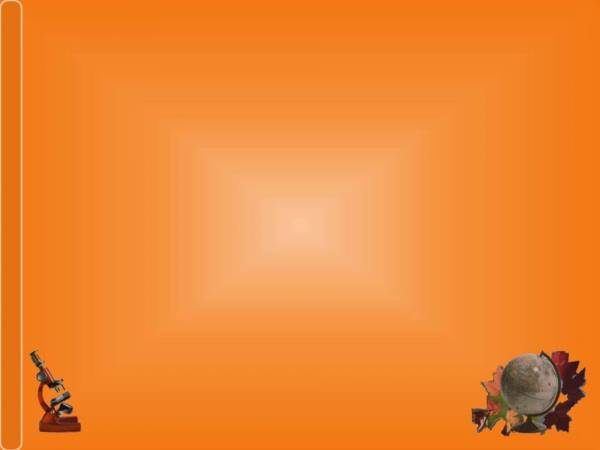 Продолжение
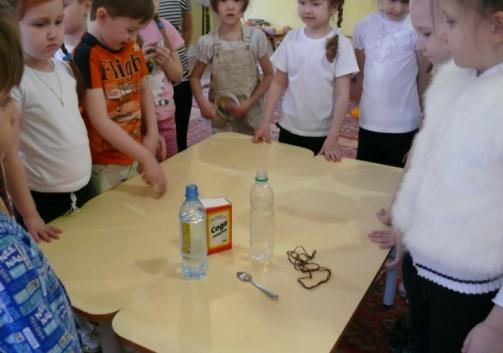 А можно ли склеить бумагу водой?
Скоро у нас вырастет кристалл
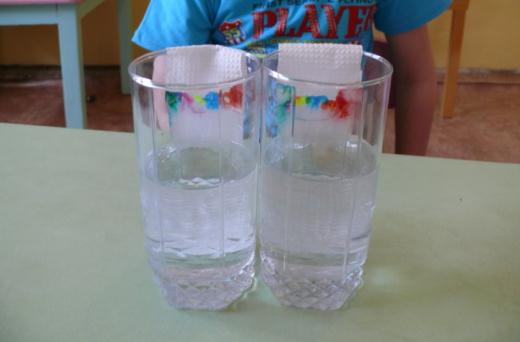 Вода имеет свойство -  подниматься вверх
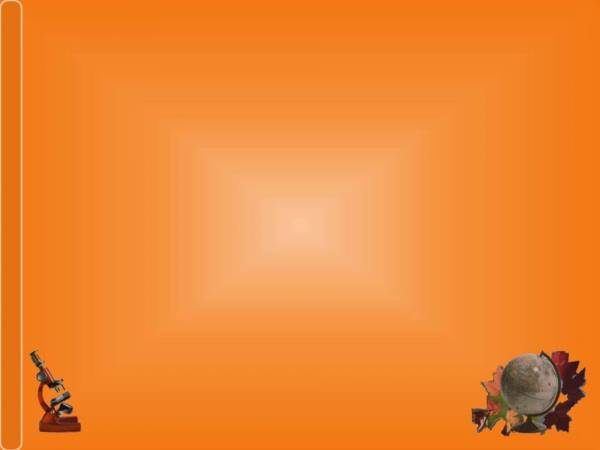 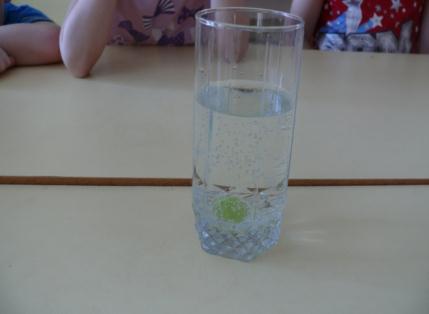 Продолжение
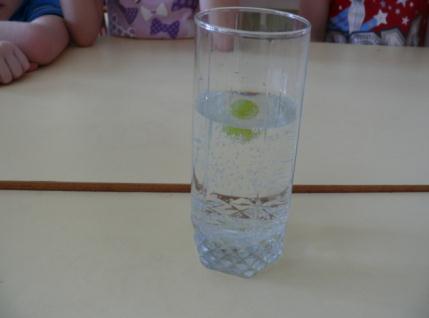 Волшебница вода выпрямляет даже спички
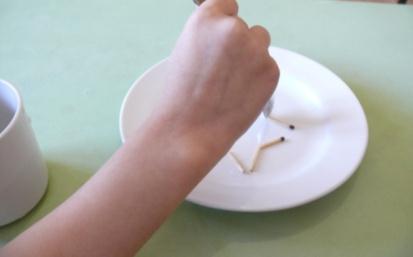 «Подводная лодка»
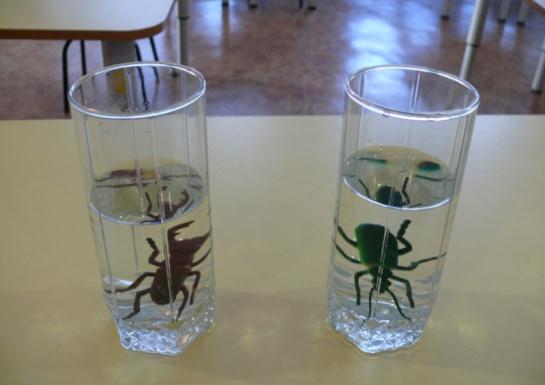 Вода в стакане выполняет роль  лупы
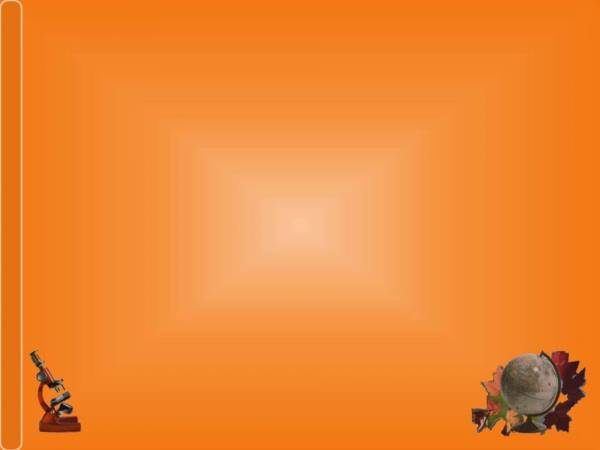 «Воздух»
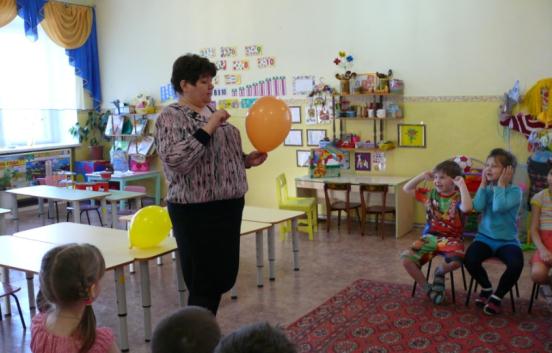 А этот почему не лопнул?
Лопнет? Лопнул…
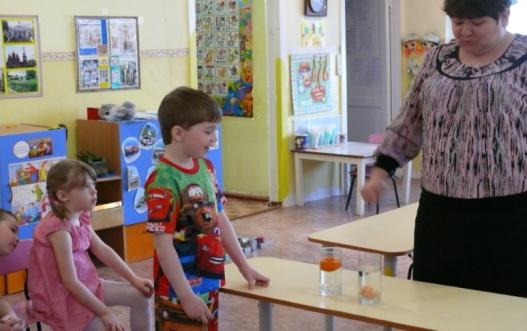 Интересно, а почему мандарин без кожуры утонул?
Продолжение
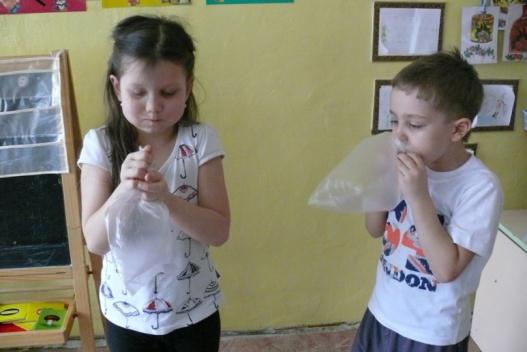 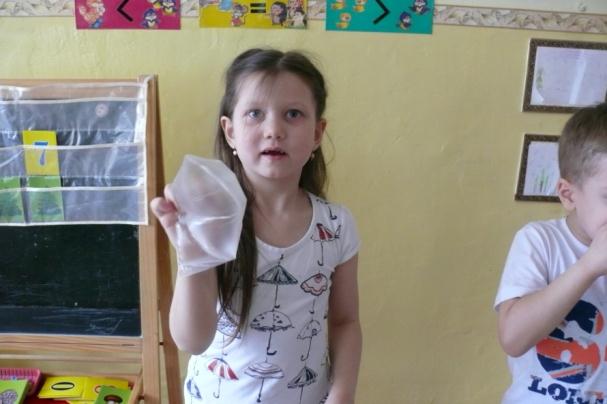 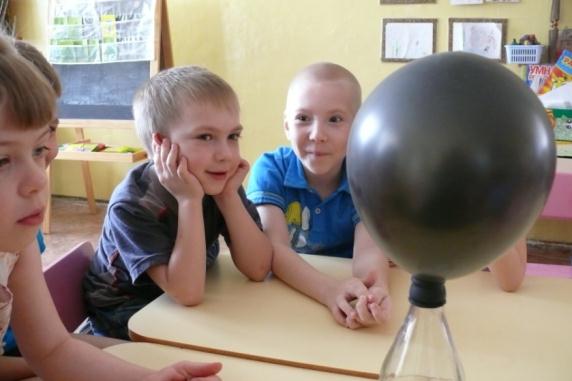 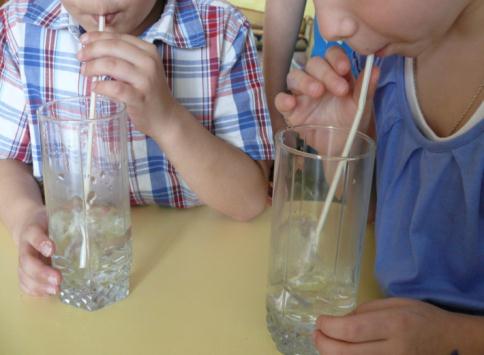 Воздух вокруг нас
Статическое электричество
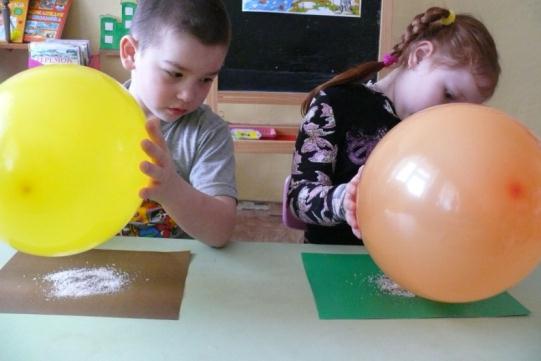 Природой создано оно, 
Людьми давно освоено, 
Дает нам свет, дет тепло, зовется - … (электричество)
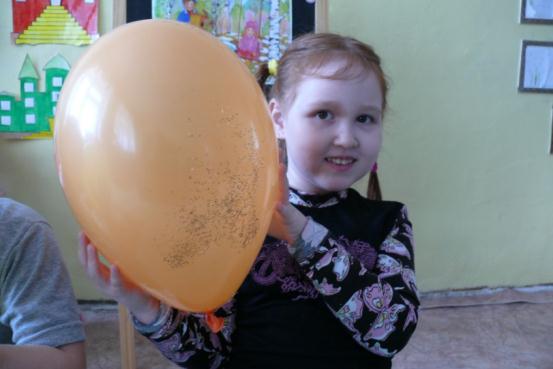 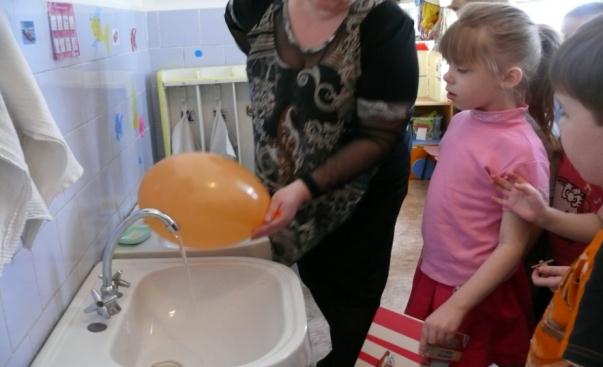 Решить с уборкою вопрос помог нам «шарик-пылесос»!
Продолжение
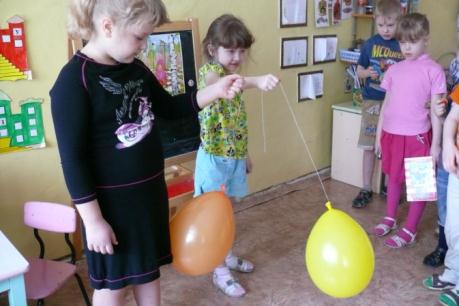 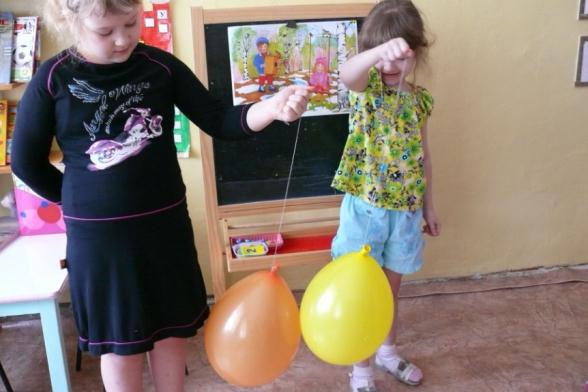 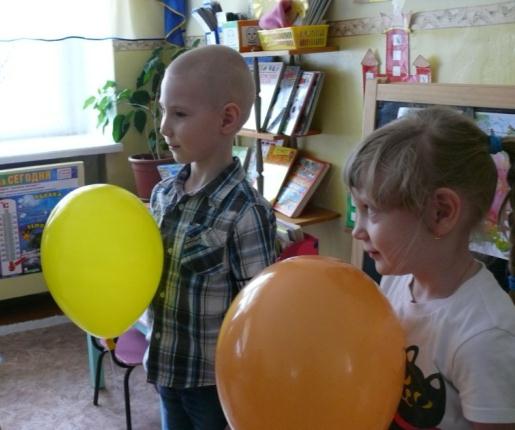 Ставить опыты готов
Даже с электричеством,
так как доброе оно –
Это ведь статическое!
Продолжение
Опыт нам покажет, как воздушный шар, повернет стрелку, не тронув стакан!
Магниты
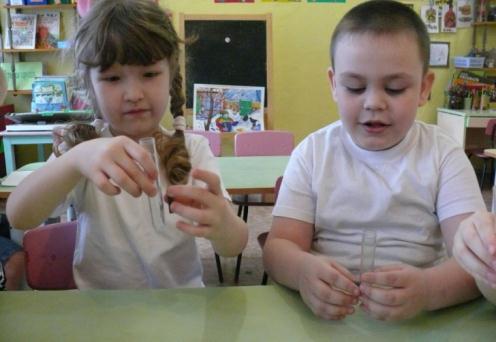 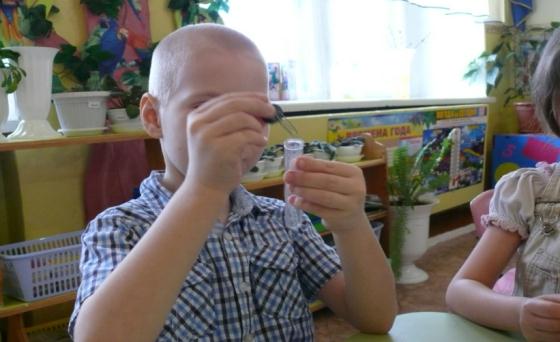 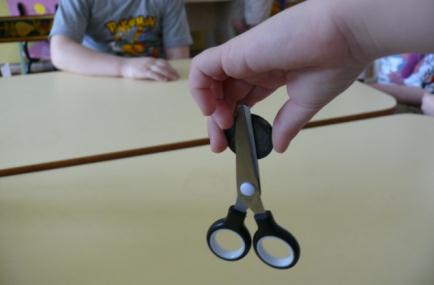 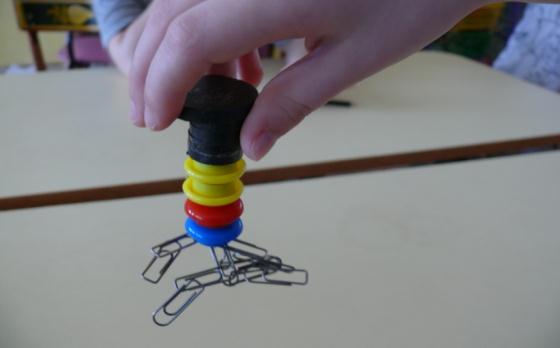 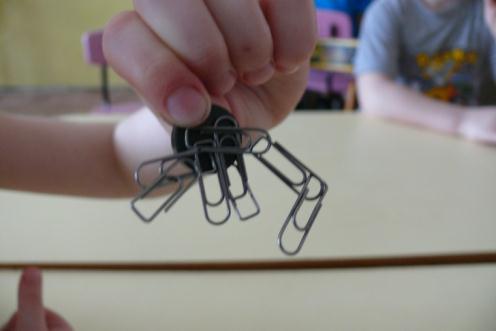 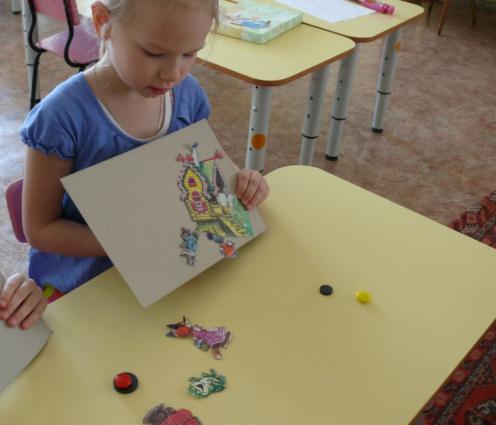 Продолжение
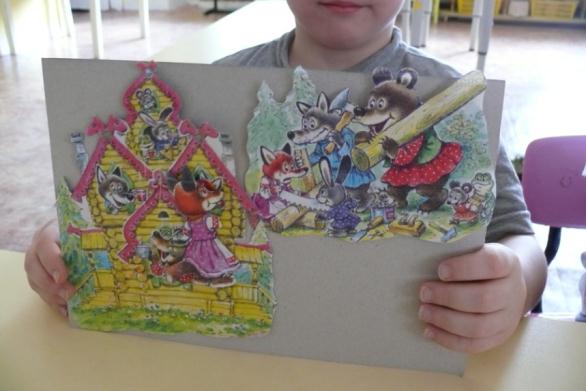 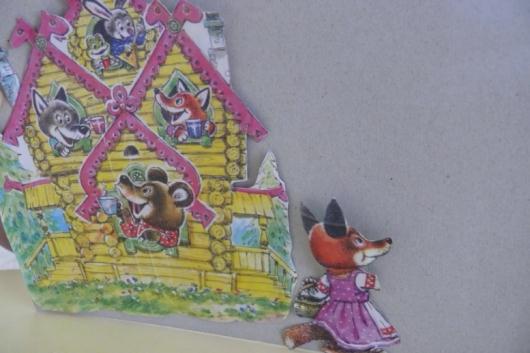 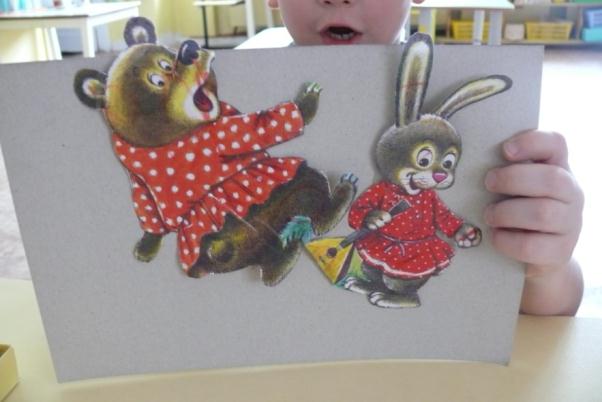 Сказки на магнитах
http://nsportal.ru/barbarina-olga-aleksandrovna
 социальная сеть работников образования
«... Ребенок, почувствовавший себя исследователем, овладевший искусством эксперимента, побеждает нерешительность и неуверенность в себе. У него просыпаются инициатива, способность бодро преодолевать трудности, переживать неудачи и достигать успеха, умение оценивать и восхищаться достижением товарища и готовность прийти ему на помощь. Вообще опыт собственных открытий - одна из лучших школ характера»
                                  А. Шапиро
Желаю всем Удачи!